ОРФОГРАФИЧЕСКОЕ ДЕЙСТВИЕ НА УРОКАХ РУССКОГО ЯЗЫКА В СИСТЕМЕ Д.Б. ЭЛЬКОНИНА – В.В. ДАВЫДОВА
Галайдина Наталья Юрьевна
учитель начальных классов,
высшей категории
МБОУ СОШ с углубленным изучением отдельных предметов 
города Ярцева, Смоленской области
Основой  образовательного стандарта нового поколения является системно-деятельностный подход, который является основополагающим и в системе развивающего обучения
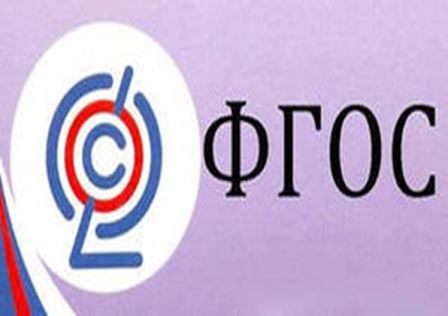 В качестве предмета усвоения в программе В.В. Репкина, Е.В. Восторговой, Т.В. Некрасовой «Русский язык» положен фонематический принцип письма, который вводит детей в теорию русского языка.
к концу 1 класса
знакомятся с понятиями  «слабая и сильная» позиция звука 
умеют записывать слово звуками
знают, что такое орфограмма  (элемент – «место» – в буквенной записи высказывания (слова), который не может быть точно определен по произношению)
второй год обучения
учащиеся умеют обнаруживать орфограммы непосредственно в процессе письма
для проверки орфограммы ученики умеют обращаться к достоверному орфографическому образцу (орфографическому словарю или книге)
дети умеют находить сильную позицию обозначаемого звука  в той же части слова (ведь позиционное чередование возможно только в рамке одной и той же значимой части слова)
умеют выявлять орфограммы, не связанные с обозначением звуков
третий год обучения
дети обнаруживают, что закон русского письма определяет написание не только корней, но и аффиксов (приставок, суффиксов), окончаний
к концу третьего класса ученик имеет чёткий алгоритм работы над орфограммами в слове
найти слабые позиции всех гласных и согласных в слове
определить морфемы, в которых они находятся
подобрать проверочные слова с теми же морфемами, но в сильной позиции звука в данной морфеме ( в корне – с тем же корнем в сильной позиции, в аффиксах – с теми же аффиксами в сильной позиции, если орфограмма в окончании – необходимо определить  к какой части речи относится данное слово, выбрать нужное слово для проверки)
учащиеся должны овладеть орфографическим действием не путём заучивания отдельных частных правил, а в процессе исследования, которое
способствует развитию у них психологических механизмов учебной деятельности: 
формированию устойчивого учебно-познавательного интереса как основного побудительного мотива учения
способности к самостоятельному определению содержания очередной учебной задачи и нахождению способов её решения
сознательного контроля своих действий и критической оценки их результатов
Спасибо за внимание
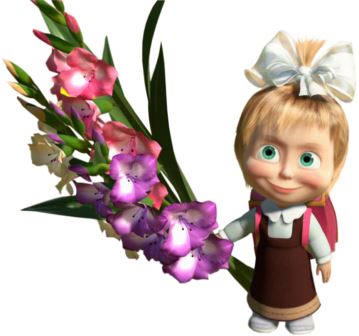